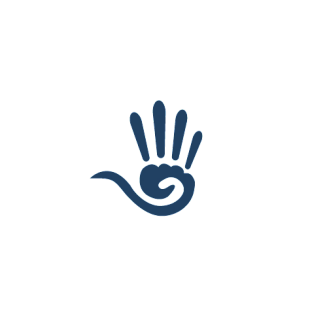 金色辉煌大气企业宣传模板
企业宣传丨商业融资丨项目计划
Contents
产品与运营
（我们怎么做）
项目介绍
（我们要做什么）
公司介绍
（我们是谁）
发展规划
（我们的战略目标）
财务与融资
（我们需要多少钱）
公司简介
简洁
明亮
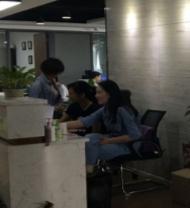 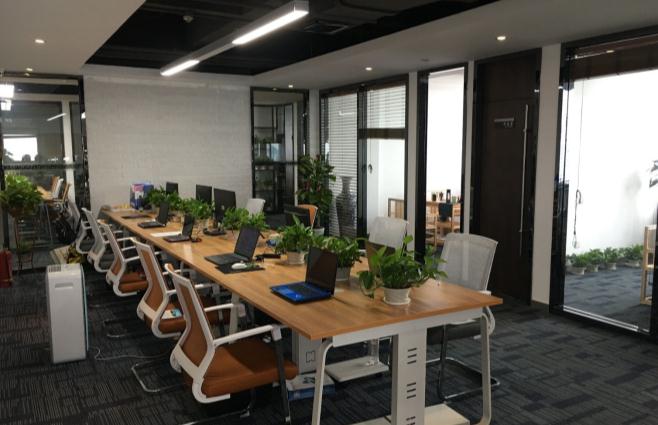 舒适
温馨
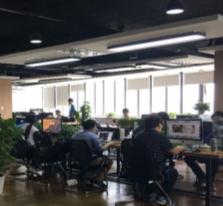 此处添加详细文本描述，建议与标题相关并符合整体语言风格，语言描述尽量简洁生动。尽量将每页幻灯片的字数控制在  200字以内，据统计每页幻灯片的最好控制在5分钟之内。此处添加详细文本描述 ，建议与标题相关并符合整体语言风格，语言描述尽量简洁生动。尽量将每页幻灯片的字数控制在  200字以内，据统计每页幻灯片的最好控制在5分钟之内。
企业文化
单击此处添加您的标题
Click here to add your company
此处添加详细文本描述，建议与标题相关并符合整体语言风格，语言描述尽量简洁生动。尽量将每页幻灯片的字数控制在  200字以内
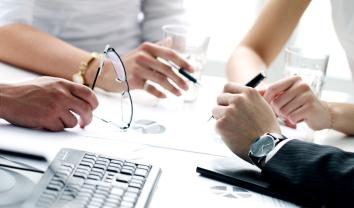 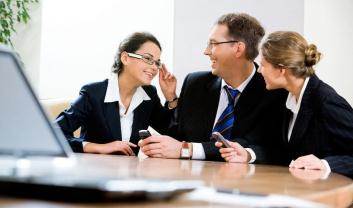 此处添加详细文本描述，建议与标题相关并符合整体语言风格，语言描述尽量简洁生动。尽量将每页幻灯片的字数控制在  200字以内，据统计每页幻灯片的最好控制在5分钟之内。此处添加详细文本描述 ，建议与标题相关并符合整体语言风格，语言描述尽量简洁生动。尽量将每页幻灯片的字数控制在  200字以内，据统计每页幻灯片的最好控制在5分钟之内。
团队介绍
您的内容打在这里，或者通过复制您的文本后，在此框中选择粘贴，并选择只保留文字。您的内容打在这里，或者通过复制您的文本后，在此框中选择粘贴，并选择只保留文字。您的内容打在这里或者通过复制您的文本后，在此框中选择粘贴，并选择只保留文字。
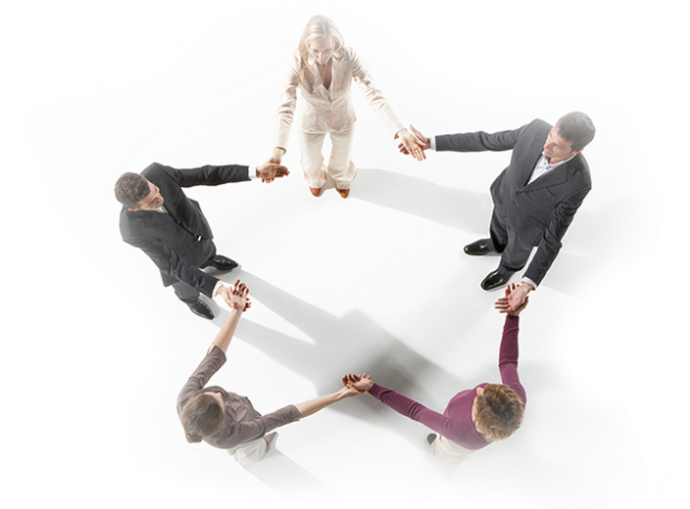 专业又年轻
您的内容打在这里，或者通过复制您的文本后，在此框中选择粘贴，并选择只保留文字。
勤奋有梦想
您的内容打在这里，或者通过复制您的文本后，在此框中选择粘贴，并选择只保留文字。
高速的执行力
您的内容打在这里，或者通过复制您的文本后，在此框中选择粘贴，并选择只保留文字。
团队介绍
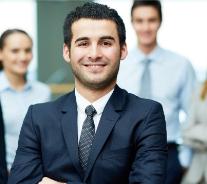 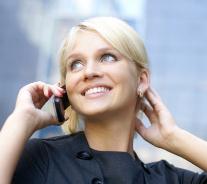 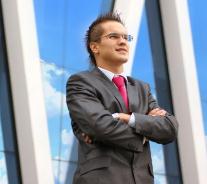 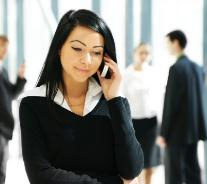 输入待用名
输入待用名
输入待用名
输入待用名
点击添加文字说明详情介绍点击添加文字说明详情介绍点击添加文字文字说明详情介绍
点击添加文字说明详情介绍点击添加文字说明详情介绍点击添加文字文字说明详情介绍
点击添加文字说明详情介绍点击添加文字说明详情介绍点击添加文字文字说明详情介绍
点击添加文字说明详情介绍点击添加文字说明详情介绍点击添加文字文字说明详情介绍
组织架构
董事会
特许授权合作伙伴
法务部
总经理
市场部
经理
某某公司
深圳起点科技有限公司
市场部
品质部
采购部
综合部
财务部
硬件测试部
工程监督部
客服事业部
研发部
售后中心
餐饮管理系统研发部
酒店管理系统研发部
康乐管理系统研发部
无线电子菜谱研发部
新概念产品研发部
售后部门①
售后部门②
售后部门③
国内事业部
海外事业部
人力资源部
综合部
Contents
产品与运营
（我们怎么做）
项目介绍
（我们要做什么）
公司介绍
（我们是谁）
发展规划
（我们的战略目标）
财务与融资
（我们需要多少钱）
项目来源
添加标题
在此添加标题
点击此处添加段落文本点击此处添加段落文本点击此处添加段落文本点击此处添加段落文本点击此处添加段落文本点击此处添加段落文本点击此处添加段落文本

        点击此处添加段落文本点击此处添加段落文本点击此处添加段落文本点击此处添加段落文本点击此处添加段落文本
项目特点
次一级标题
次一级标题
次一级标题
次一级标题
01
02
03
04
添加标题
添加标题
添加标题
添加标题
点击添加文字说明详情介绍点击添加文字说明详情介绍点击添加文字说明详情介绍
点击添加文字说明详情介绍点击添加文字说明详情介绍点击添加文字说明详情介绍
点击添加文字说明详情介绍点击添加文字说明详情介绍点击添加文字说明详情介绍
点击添加文字说明详情介绍点击添加文字说明详情介绍点击添加文字说明详情介绍
市场分析
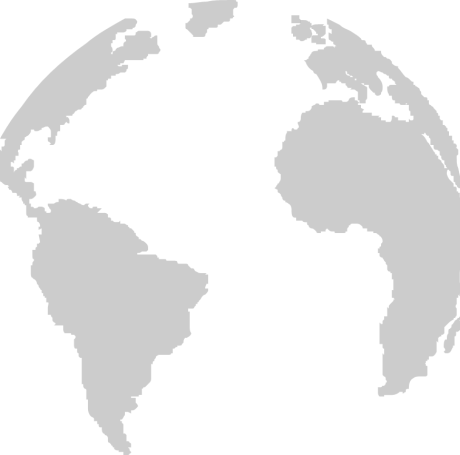 标题01
您的内容打在这里或者通过复制您的文本后，在此框中选择粘贴，并选择只保留文字。
标题02
您的内容打在这里或者通过复制您的文本后，在此框中选择粘贴，并选择只保留文字。
标题03
标题04
您的内容打在这里或者通过复制您的文本后，在此框中选择粘贴，并选择只保留文字。
您的内容打在这里或者通过复制您的文本后，在此框中选择粘贴，并选择只保留文字。
项目解决的问题
添加标题文字
添加标题文字
添加标题文字
4
添加标题文字
此处添加详细文本描述，建议与标题相关并符合整体语言风格，语言描述尽量简洁生动
此处添加详细文本描述，建议与标题相关并符合整体语言风格，语言描述尽量简洁生动
此处添加详细文本描述，建议与标题相关并符合整体语言风格，语言描述尽量简洁生动
此处添加详细文本描述，建议与标题相关并符合整体语言风格，语言描述尽量简洁生动
3
2
1
行业前景
添加标题
添加标题
添加标题
添加标题
点击此处添加段落文本点击此处添加段落文本点击此处添加段落文本
点击此处添加段落文本点击此处添加段落文本点击此处添加段落文本
点击此处添加段落文本点击此处添加段落文本点击此处添加段落文本
点击此处添加段落文本点击此处添加段落文本点击此处添加段落文本
1
2
3
4
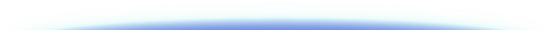 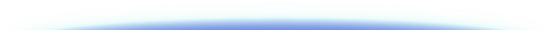 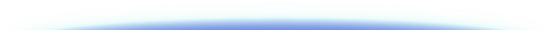 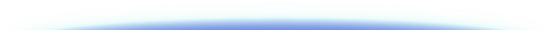 STEP
STEP
STEP
STEP
竞争对手
处于起步阶段
整体规模较小
市场占有率低
市场认知度低
此处添加详细文本描述，建议与标题相关并符合整体语言风格，语言描述尽量简洁生动。
此处添加详细文本描述，建议与标题相关并符合整体语言风格，语言描述尽量简洁生动。
此处添加详细文本描述，建议与标题相关并符合整体语言风格，语言描述尽量简洁生动。尽量将每页幻灯片的字数控制在  200字以内，据统计每页幻灯片的最好控制在5分钟之内。此处添加详细文本描述 ，建议与标题相关并符合整体语言风格，语言描述尽量简洁生动。尽量将每页幻灯片的字数控制在  200字以内，据统计每页幻灯片的最好控制在5分钟之内。
可行性分析
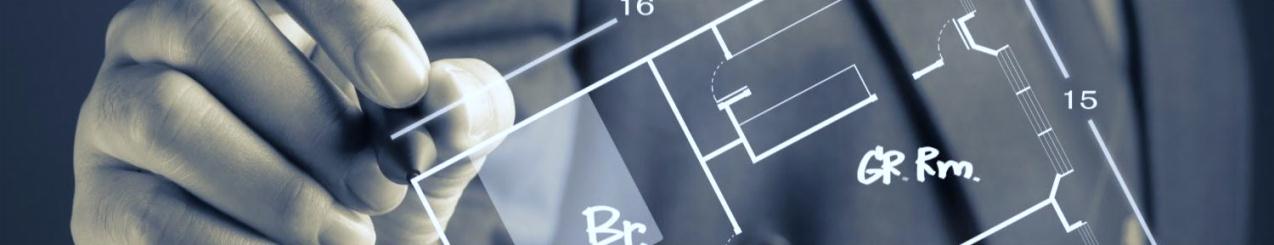 主要任务
时间进度
效益预测
此处添加详细文本描述，建议与标题相关并符合整体语言风格
此处添加详细文本描述，建议与标题相关并符合整体语言风格，
此处添加详细文本描述，建议与标题相关并符合整体语言风格
团队协作能力
操作方式科学
资金准备充足
此处添加详细文本描述，建议与标题相关并符合整体语言风格
此处添加详细文本描述，建议与标题相关并符合整体语言风格
此处添加详细文本描述，建议与标题相关并符合整体语言风格
Contents
产品与运营
（我们怎么做）
项目介绍
（我们要做什么）
公司介绍
（我们是谁）
发展规划
（我们的战略目标）
财务与融资
（我们需要多少钱）
产品概述
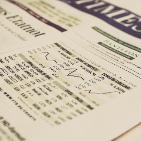 有经济效益
此处添加详细文本描述，建议与标题相关并符合整体语言风格，语言描述尽量简洁生动。
有利于民生
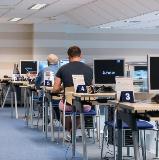 此处添加详细文本描述，建议与标题相关并符合整体语言风格，语言描述尽量简洁生动。
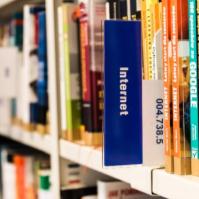 有利于提升政府形象
此处添加详细文本描述，建议与标题相关并符合整体语言风格，语言描述尽量简洁生动。
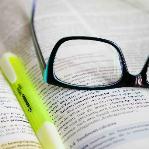 有利于品牌效应
此处添加详细文本描述，建议与标题相关并符合整体语言风格，语言描述尽量简洁生动。
推广形式
线下门店
单击此处添加推广形式详细描述
电脑客户端
单击此处添加推广形式详细描述
手机APP
单击此处添加推广形式详细描述
大型卖场
单击此处添加推广形式详细描述
网络营销
淘宝网推广
人人网推广
微信推广
微信推广
此处添加详细文本描述，建议与标题相关并符合整体语言风格，语言描述尽量简洁生动。
此处添加详细文本描述，建议与标题相关并符合整体语言风格，语言描述尽量简洁生动。
此处添加详细文本描述，建议与标题相关并符合整体语言风格，语言描述尽量简洁生动。
此处添加详细文本描述，建议与标题相关并符合整体语言风格，语言描述尽量简洁生动。
地面推广计划
行动策略
此处添加详细文本描述，建议与标题相关并符合整体语言风格，语言描述尽量简洁生动。
日程安排
此处添加详细文本描述，建议与标题相关并符合整体语言风格，语言描述尽量简洁生动。
客户服务
此处添加详细文本描述，建议与标题相关并符合整体语言风格，语言描述尽量简洁生动。
后勤保障
此处添加详细文本描述，建议与标题相关并符合整体语言风格，语言描述尽量简洁生动。
利润分析
添加文本
添加文本
全年总额：
添加文本
添加文本
18,647,361
90%
80%
60%
30%
毛利润：6,186,483
纯利润：5,653,926
此处添加详细文本描述，建议与标题相关并符合整体语言风格，语言描述尽量简洁生动。尽量将每页幻灯片的字数控制在  200字以内，据统计每页幻灯片的最好控制在5分钟之内。此处添加详细文本描述 ，建议与标题相关并符合整体语言风格，语言描述尽量简洁生动。尽量将每页幻灯片的字数控制在  200字以内，据统计每页幻灯片的最好控制在5分钟之内。
Contents
产品与运营
（我们怎么做）
项目介绍
（我们要做什么）
公司介绍
（我们是谁）
发展规划
（我们的战略目标）
财务与融资
（我们需要多少钱）
公司战略目标
在此添加标题
在此添加标题
单击添加详细文字说明，或复制文本黏贴自此右键只保留文字
单击添加详细文字说明，或复制文本黏贴自此右键只保留文字
01
03
02
04
在此添加标题
在此添加标题
单击添加详细文字说明，或复制文本黏贴自此右键只保留文字
单击添加详细文字说明，或复制文本黏贴自此右键只保留文字
STEP
STEP
STEP
STEP
五年发展规划
3
1
4
产品销售覆盖
5大洲
销售额突破
5个亿
2
申请专利数量
5千件
加盟店超过
5千家
此处添加详细文本描述，建议与标题相关并符合整体语言风格，语言描述尽量简洁生动。
此处添加详细文本描述，建议与标题相关并符合整体语言风格，语言描述尽量简洁生动。
此处添加详细文本描述，建议与标题相关并符合整体语言风格，语言描述尽量简洁生动。
此处添加详细文本描述，建议与标题相关并符合整体语言风格，语言描述尽量简洁生动。
短期盈利目标
$
添加标题
添加标题
此处添加详细文本描述
此处添加详细文本描述
添加标题
添加标题
此处添加详细文本描述
此处添加详细文本描述
此处添加详细文本描述，建议与标题相关并符合整体语言风格，语言描述尽量简洁生动。尽量将每页幻灯片的字数控制在  200字以内，据统计每页幻灯片的最好控制在5分钟之内。此处添加详细文本描述 ，建议与标题相关并符合整体语言风格，语言描述尽量简洁生动。尽量将每页幻灯片的字数控制在  200字以内，据统计每页幻灯片的最好控制在5分钟之内。
产品开发计划
01
02
03
04
OPTION
OPTION
OPTION
OPTION
产品名称
产品名称
您的内容打在这里
或者通过复制您的
文本后，在此框中
选择粘贴，并选择
只保留文字。
您的内容打在这里
或者通过复制您的
文本后，在此框中
选择粘贴，并选择
只保留文字。
点击添加文字说明详情
点击添加文字说明详情
点击添加文字说明详情
点击添加文字说明详情
产品名称
产品名称
您的内容打在这里
或者通过复制您的
文本后，在此框中
选择粘贴，并选择
只保留文字。
您的内容打在这里
或者通过复制您的
文本后，在此框中
选择粘贴，并选择
只保留文字。
点击添加文字说明详情
点击添加文字说明详情
点击添加文字说明详情
点击添加文字说明详情
市场开拓计划
本地市场
细分市场
周边市场
高端市场
此处添加详细文本描述，建议与标题相关并符合整体语言风格，语言描述尽量简洁生动。尽量将每页幻灯片的字数控制在  200字以内，据统计每页幻灯片的最好控制在5分钟之内。此处添加详细文本描述 ，建议与标题相关并符合整体语言风格，语言描述尽量简洁生动。尽量将每页幻灯片的字数控制在  200字以内，据统计每页幻灯片的最好控制在5分钟之内。
Contents
产品与运营
（我们怎么做）
项目介绍
（我们要做什么）
公司介绍
（我们是谁）
发展规划
（我们的战略目标）
财务与融资
（我们需要多少钱）
成本预算
此处添加详细文本描述，建议与标题相关并符合整体语言风格，语言描述尽量简洁生动。
管理成本
40%
此处添加详细文本描述，建议与标题相关并符合整体语言风格，语言描述尽量简洁生动。
管理成本
30%
此处添加详细文本描述，建议与标题相关并符合整体语言风格，语言描述尽量简洁生动。
管理成本
20%
此处添加详细文本描述，建议与标题相关并符合整体语言风格，语言描述尽量简洁生动。
管理成本
10%
成本
资金缺口
所需资金
已有资金
添加标题：200万
此处添加详细文本描述，建议与标题相关并符合整体语言风格，语言描述尽量简洁生动。
400万
添加标题：180万
此处添加详细文本描述
添加标题：300万
此处添加详细文本描述，建议与标题相关并符合整体语言风格，语言描述尽量简洁生动。
添加标题：200万
融资计划
在此添加标题
03
点击添加文字说明详情介绍点击添加文字说明详情介绍点击添加文字文字说明详情介绍
在此添加标题
在此添加标题
01
02
点击添加文字说明详情介绍点击添加文字说明详情介绍点击添加文字文字说明详情介绍
点击添加文字说明详情介绍点击添加文字说明详情介绍
单击添加详细文字说明，或复制文本黏贴自此右键只保留文字单击添加详细文字说明，或复制文本黏贴自此右键只保留文字单击添加详细文字说明，或复制文本黏贴自此右键只保留文字单击添加详细文字说明，或复制文本黏贴自此右键只保留文字
单击添加详细文字说明，或复制文本黏贴自此右键只保留文字单击添加详细文字说明，或复制文本黏贴自此右键只保留文字单击添加详细文字说明，或复制文本黏贴自此右键只保留文字单击添加详细文字说明，或复制文本黏贴自此右键只保留文字
融资用途
01
02
03
04
添加标题
添加标题
添加标题
添加标题
点击添加文字说明详情介绍点击添加文字说明详情介绍点击添加文字文字说明详情介绍
点击添加文字说明详情介绍点击添加文字说明详情介绍点击添加文字文字说明详情介绍
点击添加文字说明详情介绍点击添加文字说明详情介绍点击添加文字文字说明详情介绍
点击添加文字说明详情介绍点击添加文字说明详情介绍点击添加文字文字说明详情介绍
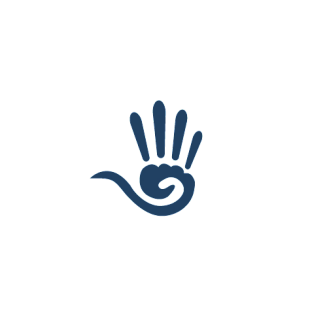 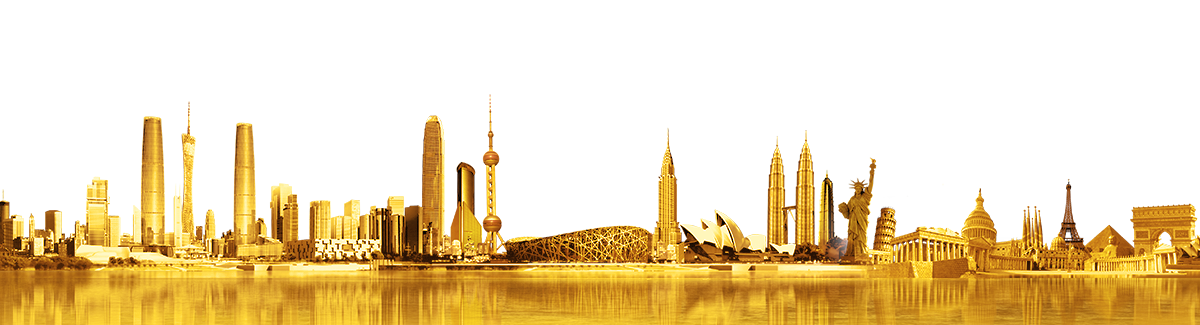 谢谢观赏
企业宣传丨商业融资丨项目计划